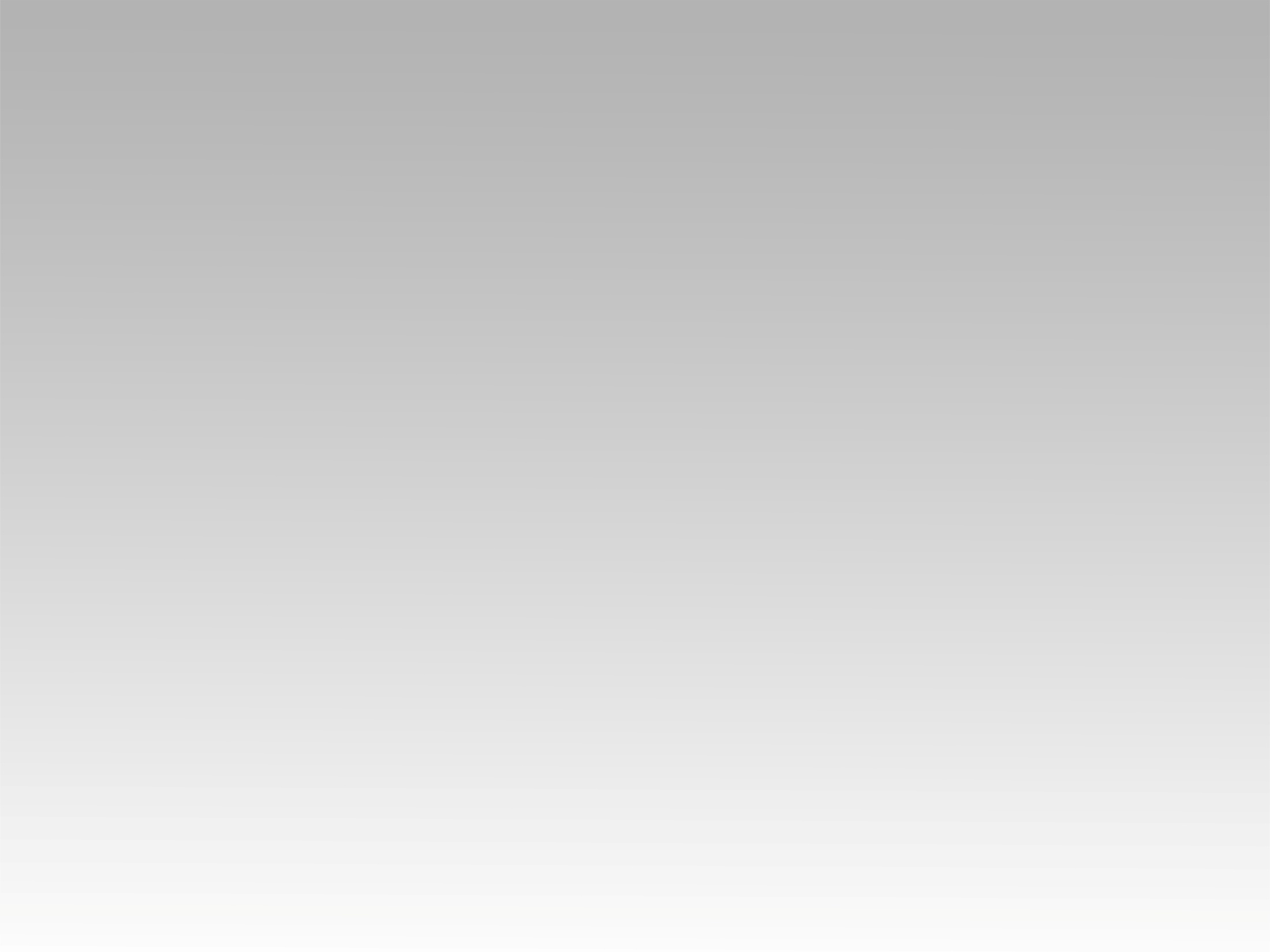 تـرنيــمة
نعلن قوة قوة دم يسوع
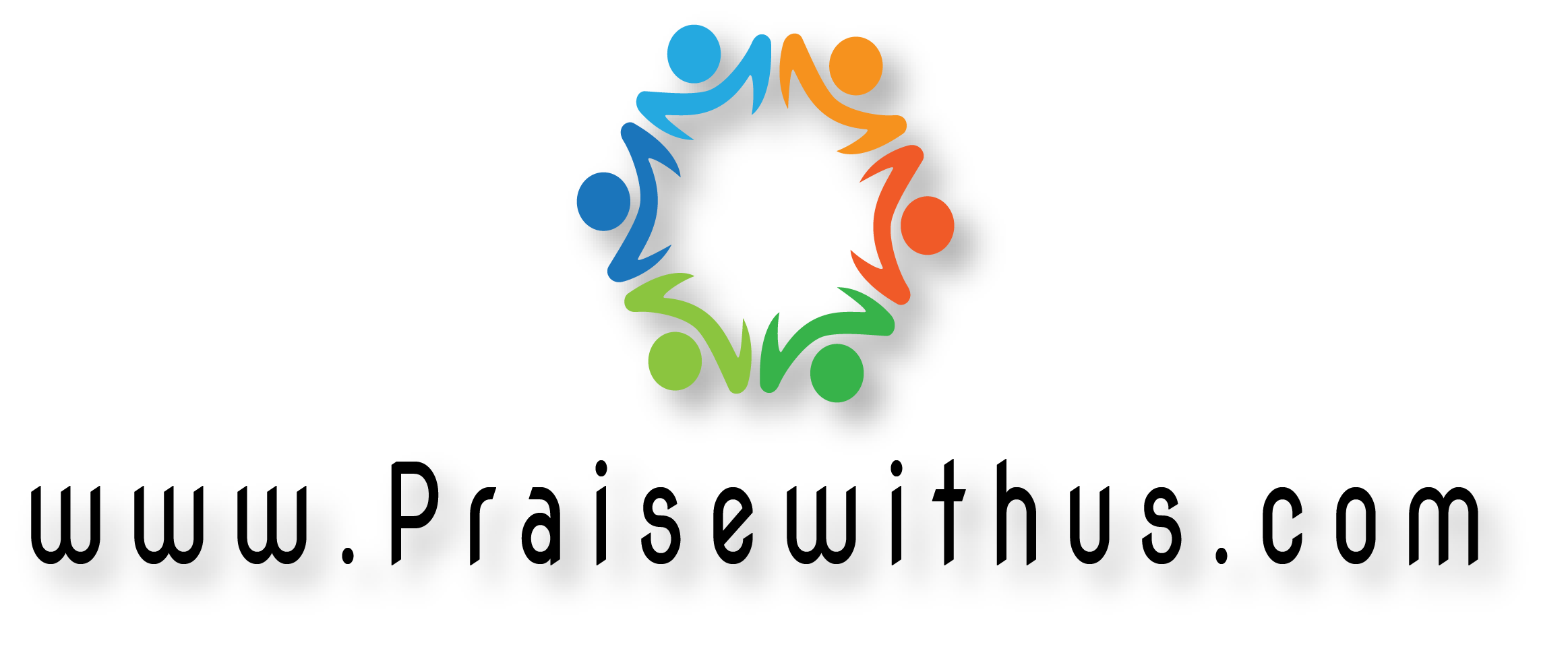 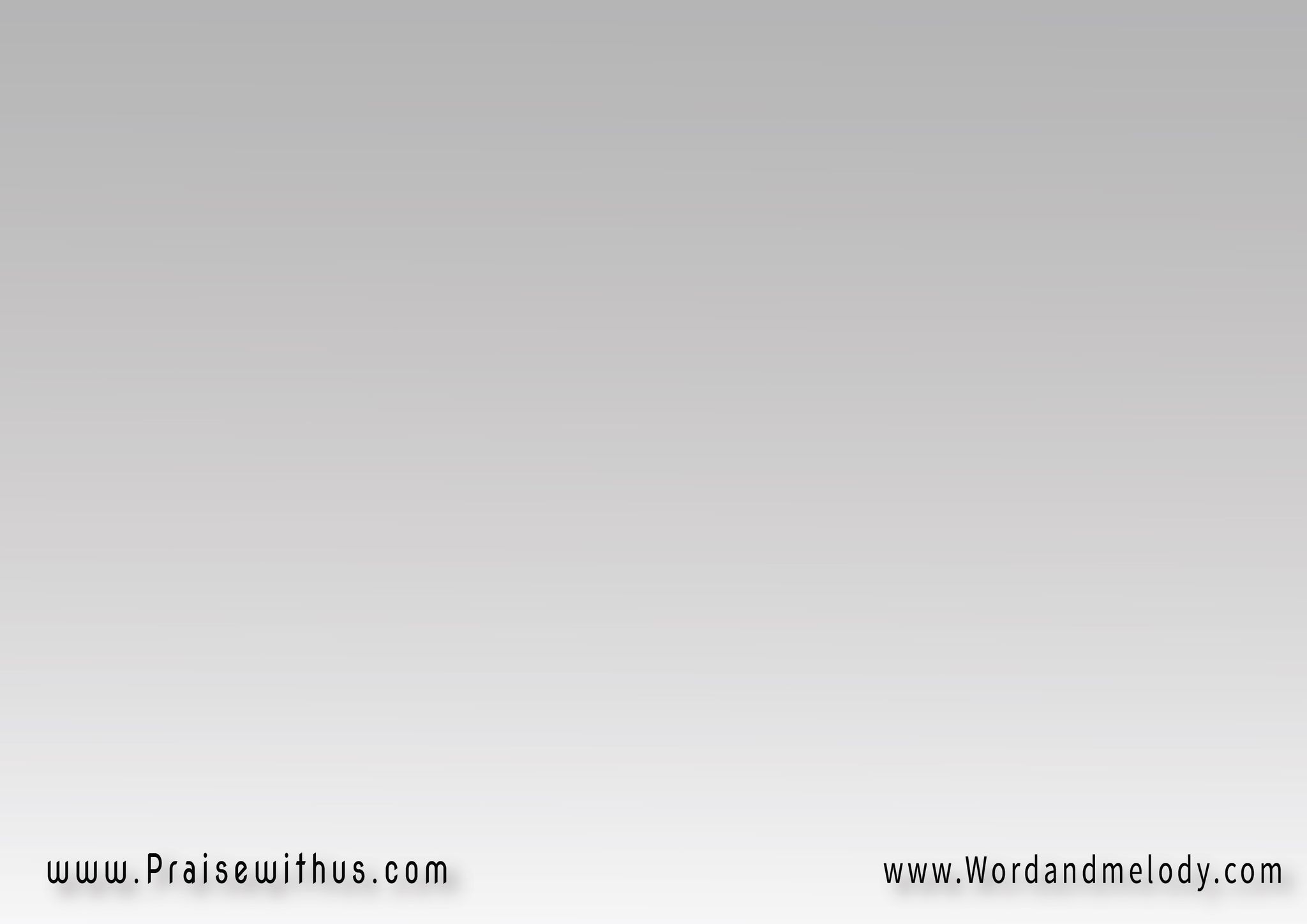 1- 
نعلن (قوة)3 دم يسوع  
بها نرفع الرايات
نرى (قوة) 3 دم يسوع 
وهي تسحق الحيات
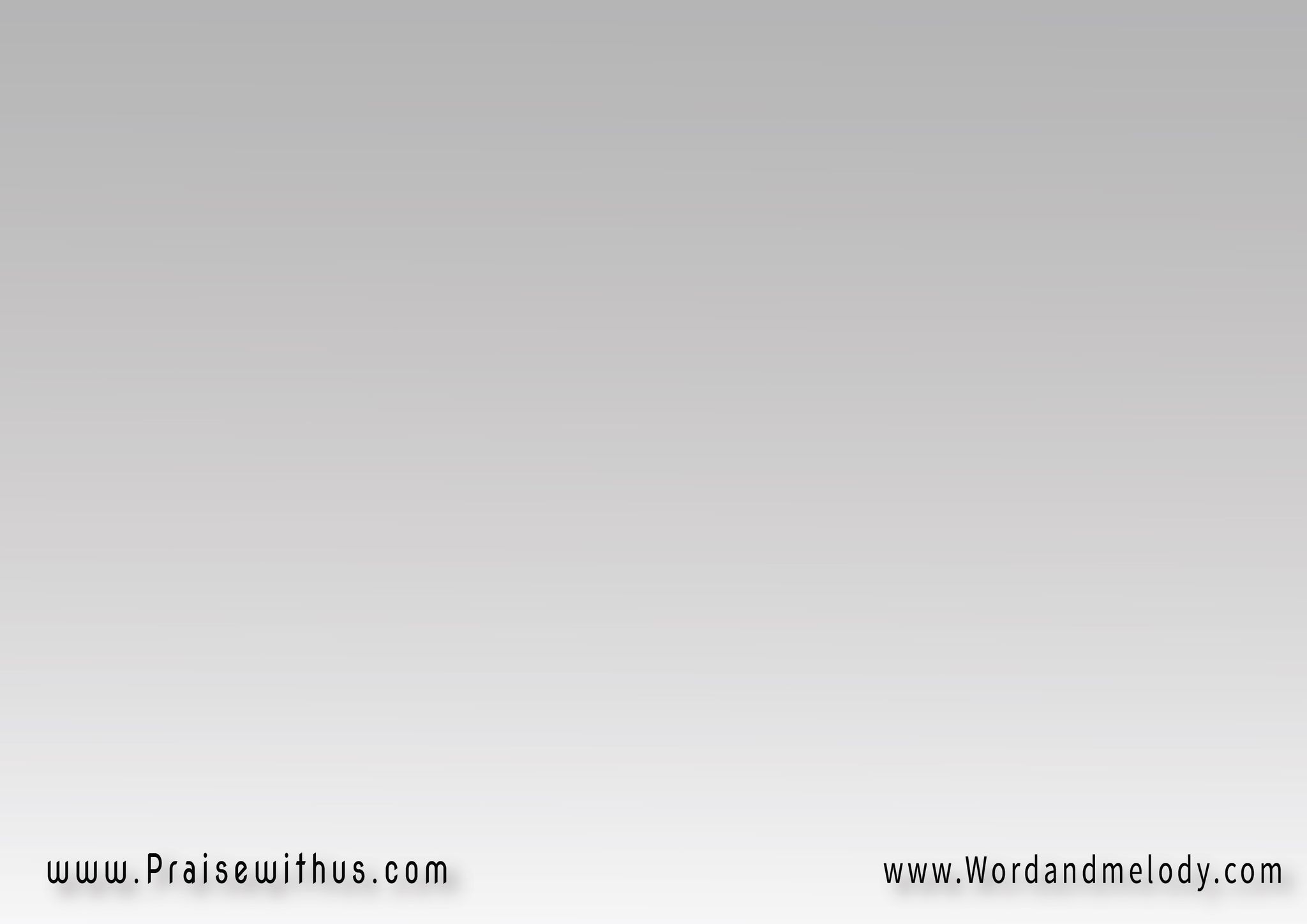 2- 
  نعلن (قوة) 3 اسم يسوع 
وهي تصنع الآيات
نرى (قوة) 3 اسم يسوع 
وهي تجري المعجزات
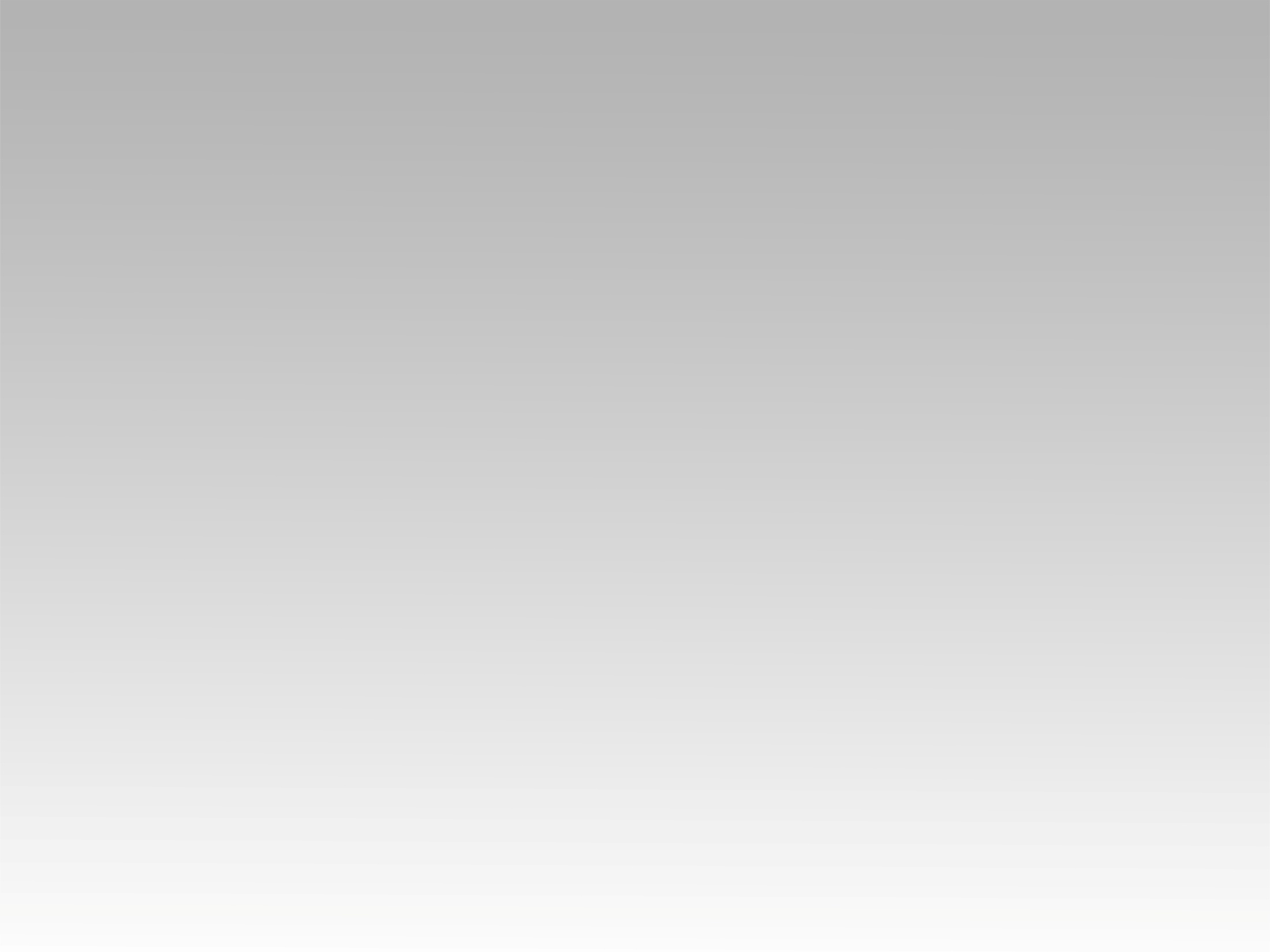 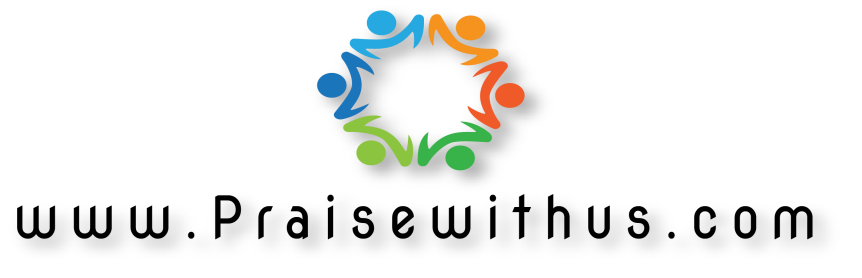